Module 12: Gynecologic Cancers 

Paula J Anastasia, RN, MN, AOCN
Kathleen Moore, MD
Approximately how many patients with the following types of cancer have you interacted with over the past year?
Day in the Life: Ovarian (Cervical/Endometrial Cancer)
44 F, niraparib, 3 small children
59 F, carboplatin/paclitaxel, humility
32 F, nab paclitaxel, has the best caregiving husband
56 F, pembrolizumab after multiple prior lines of therapy, rheumatoid arthritis pain but can't increase prednisone due to pembrolizumab 
69 F, carboplatin/paclitaxel, refractory insomnia
64 F, nab paclitaxel, significant neuropathy but insisted on continuing chemo
48 F, bevacizumab and topotecan, developed uncontrolled HTN resulting in us holding her bevacizumab for the last few weeks
66 F, olaparib, fighting this for years, fired by her gyn/onc
Day in the Life: Ovarian (Cervical/Endometrial Cancer)
47 F, paclitaxel/carboplatin, under the CoolCap for 7 hours each treatment! Quite a trooper!
70 F, rucaparib, asks repeated questions
72 F, niraparib, big hugger and open to listening
65 F, EC, carboplatin/paclitaxel, grateful
79 F, EC, carboplatin/paclitaxel, always bakes sweets for the staff
74 F, EC, lung and bone mets, bevacizumab, informative
27 F, cervical cancer, cisplatin, fierce
63 F, cervical cancer and HCC, cisplatin, liver, lung and bone mets
Ovarian Cancer
Patients with ovarian cancer should generally have the following assay done at diagnosis regardless of family history of cancer.
a. BRCA germline testing
b. BRCA somatic testing
c. Multiplex germline testing
d. Multiplex somatic testing
e. Both a and b 
f. Both c and d
g. I don’t know
Which of the following maintenance therapies has been demonstrated to reduce the risk of disease relapse or progression for patients who have undergone debulking surgery followed by chemotherapy for Stage III ovarian cancer with a BRCA germline mutation?
a. Olaparib
b. Niraparib
c. Rucaparib
d. All of the above
e. Only a and b
f. Only b and c
g. Only a and c
h. I don’t know
Which of the following maintenance therapies has been demonstrated to reduce the risk of disease relapse or progression for patients who have undergone debulking surgery followed by chemotherapy for Stage III ovarian cancer without a BRCA germline mutation?
a. Olaparib
b. Niraparib
c. Rucaparib
d. All of the above
e. Only a and b
f. Only b and c
g. Only a and c
h. I don’t know
Case 1: Olaparib Maintenance
60 yr G2P0 Caucasian, non-Jewish  gBRCA1 mutation  (multi panel genetic testing  after diagnosis)
Her brother tested negative. Her parents are deceased 
Stage 3C High Grade Serous OVCA – optimal debulk 8/3/18
6 cycles IV paclitaxel/carbo 09/2018-1/2019. Used Cold Caps
CA 125 pre-surgery: 2762, post op 89, after cycle 6, CA 125 = 7
Post chemo CT chest, abd, pelvis: NED
Started Olaparib Maintenance 300mg po BID 2/2019
Plan: Weekly CBC x 4, Monthly CMPL and CA-125 then q 3 mo
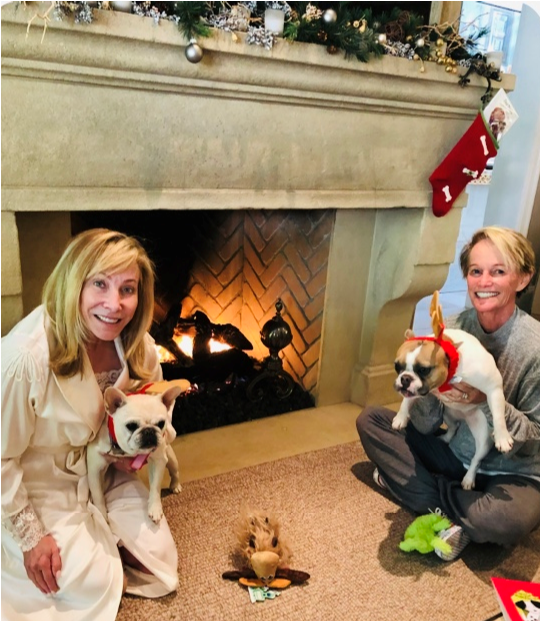 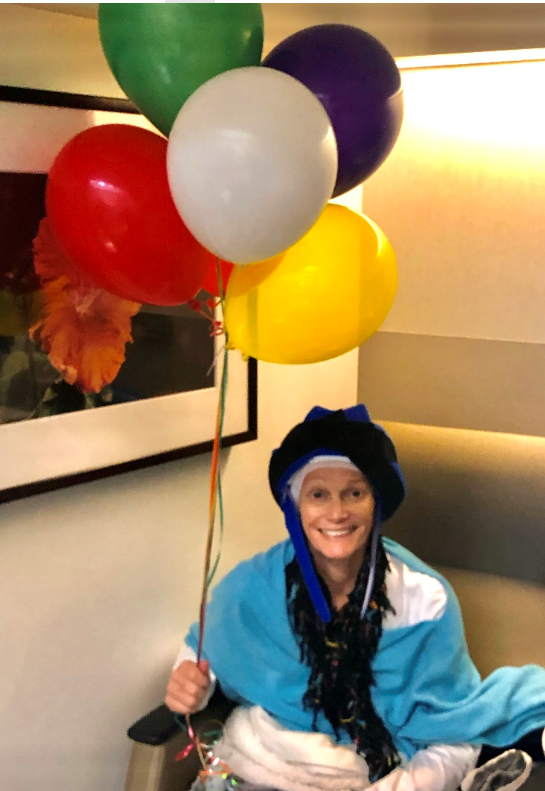 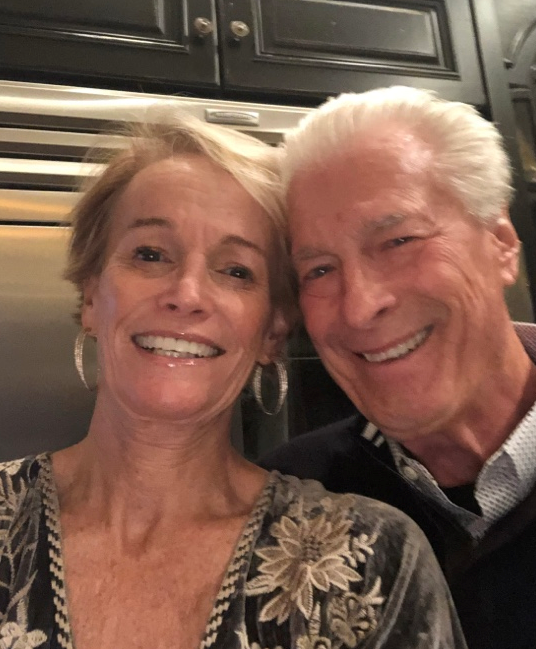 New Years Eve out dancing with her husband
Last Chemo Christmas Eve (wearing cold cap)
Christmas morning with her dog Sophie
Case 1: Social Hx
Married x 35 yrs, supportive husband, they enjoy traveling
They have a 6 yr old dog
She has large circle of girlfriends 
Works full time CEO investment company, flexible hours
Lives out of state, and vacation home in Southern California
She received chemotherapy in California, drove 2-3 hrs one way for chemotherapy appts in LA
Equestrian Horse Rider
Case 1: Adverse Events
CBC x 4 weeks
Day 17: WBC: 2.5  ANC: 1000   Hgb: 9.1    Plt: 123K
Grade 1 fatigue, no SOB, needing to rest prn
Held Olaparib x 1 week, repeat CBC: WBC 3.5, ANC 1.5, Hgb 9.3, Plts 156K 
Dose Reduction from 300mg BID (600mg total dose) to 150mg q am and 300mg q hs (450mg total dose)
Weekly CBC x 4 weeks
Stable: WBC 3-4K, Hgb 10+, Plts: 150+
Now monthly CBC, CMPL and  follow up calls monthly (or prn) exams q 3 months with CA 125
Stable blood counts, maintaining all ADLS, grade 1 fatigue not interfering with ADLS
One year after her surgery, she placed 3rd in national competition
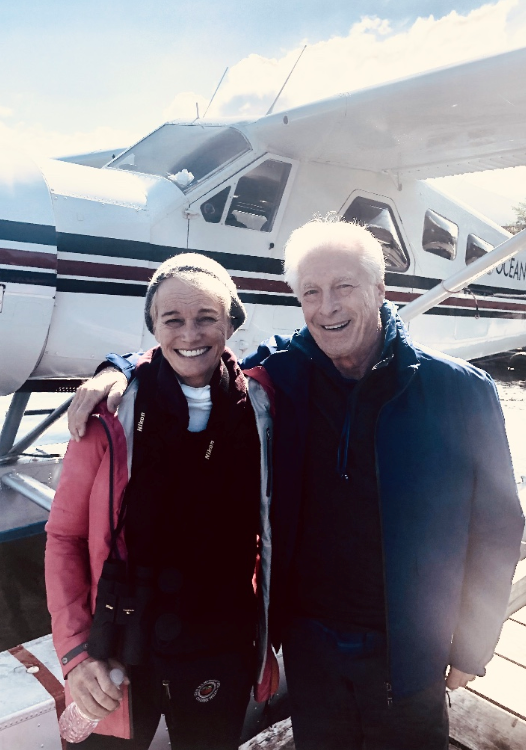 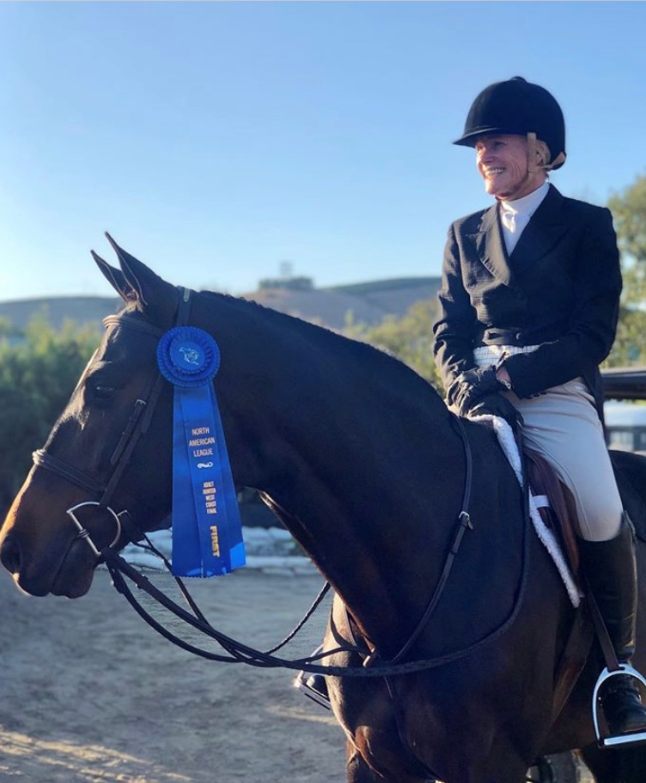 One year after her surgical debulking she won 3rd place Nationally 10/2019
Alaskan Cruise two weeks after starting Olaparib
Patient is following up every 3 months with exam and CA 125; 
CBC, CMPL now every 2 months unless any new symptoms. 
Plan CT 1 year post Olaparib
A woman who weighs 140 pounds and has a platelet count of 200,000 is about to begin niraparib. What is the optimal starting dose?
a. 300 mg daily
b. 200 mg daily
c. 100 mg daily
d. I don’t know
Case 2
51 G4P4 Non Jewish female with Stage 3C Grade 3 HGS ovarian cancer. gBRCA negative. s/p Optimal Tumor Debulking. 6 cycles Paclitaxel/Carboplatin. CA -125 normalized after cycle 3 No growth factor or blood transfusions required
CT after cycle 6 = NED. Surveillance every 3 months
12.3 months DFI then rising CA 125 and CT with several retroperitoneal adenopathy
Carboplatin/gemcitabine/bevacizumab x 6. CA 125 normalized after 3 cycles
Grade 2 HTN: 136/92  requiring low dose amlodipine; stabilized 
Molecular profile HRD+
Recurrent OVCA and Maintenance Therapy
Complete response after 6 cycles evidenced by NED on CT and normalization of CA 125 after cycle 2
Growth factor support required w/ cycle 4-6. No blood transfusion. Hgb nadir 9.1. Plat nadir 137K
Discussed Maintenance therapy with PARP Inhibitor given positive HRD (as opposed to Bevacizumab maintenance)
Started Niraparib 300mg po daily. Weekly CBC
Day 23: WBC 3.4, ANC 2.9, Hgb 9.1 Plats 75K  Grade 1 fatigue 
Niraparib held for one week, Repeat CBC
Social History:
Loves to celebrate family, cooking, and Disneyland.
Milestones this year: one daughter’s college graduation, another daughter’s 20th birthday. Her siblings visited from overseas
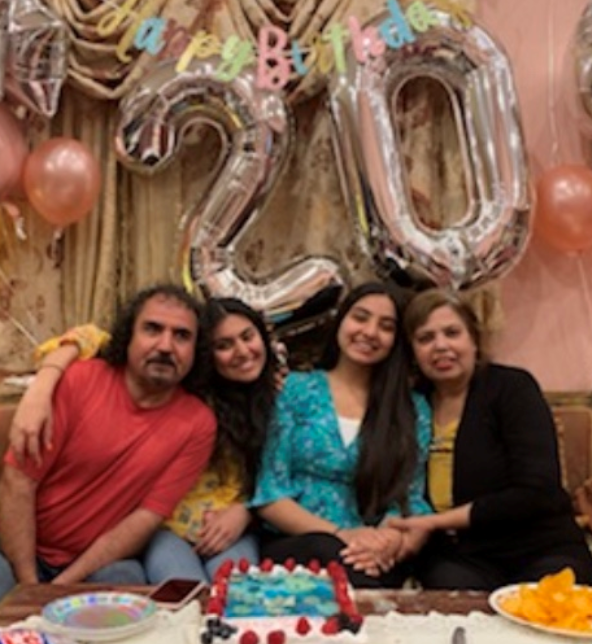 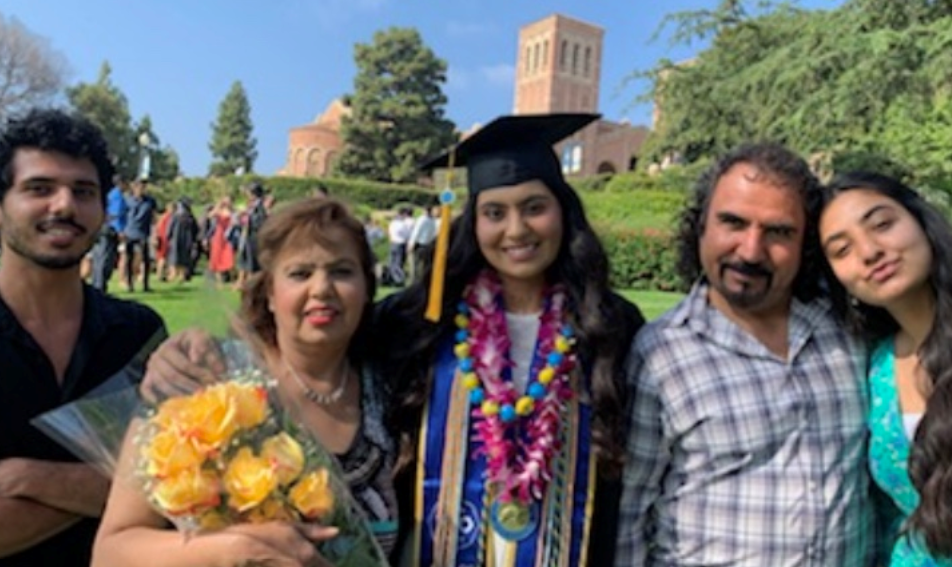 Case 2: Maintenance Therapy
CBC: WBC 3.8, ANC 3.0, Hgb 9.3 Plats 172K
Restarted Niraparib at 200mg po daily
Weekly CBC x 4 weeks, CMPL monthly & CA 125 monthly x 3 months
Stable CBC, grade 1 fatigue and nausea not interfering with ADLS
Endorses insomnia evidenced as not being able to ‘sleep/nap’ in afternoon. She sleeps 6-8 hrs at night. No sleep aids
BP remained stable on double dose amlodipine
Case 2:
More Family and Cultural Celebrations. Enjoying snowball fights in Lake Arrowhead, California
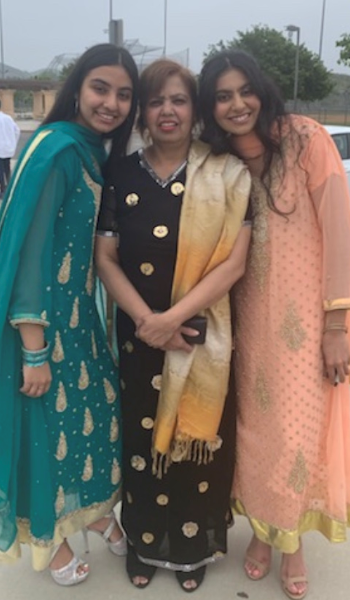 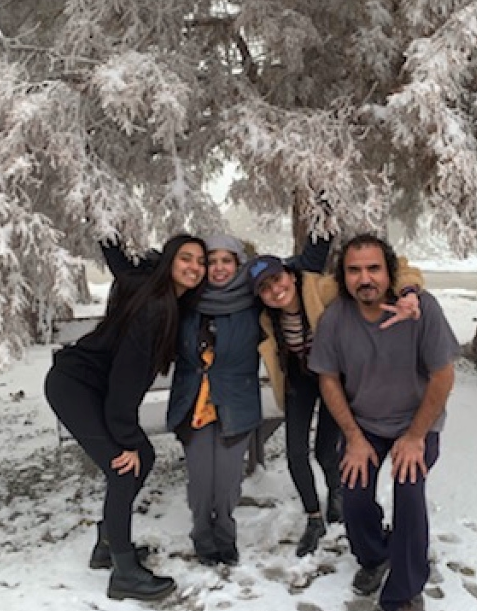 Patient remains NED 10 months on Maintenance Niraparib 200mg PO
Paradigm Changes in the Treatment of Gynecologic Cancers
Kathleen Moore, MD
Virginia Kerley Cade Chair in Developmental Therapeutics
Associate Director, Clinical Research
Director, Early Phase Drug Development
Stephenson Cancer Center, Oklahoma City
The Typical Course of Advanced Ovarian Cancer
Patients for whom platinum is an option, formerly ‘Platinum-Sensitive’
Progression >6 months after completion of platinum-based chemotherapy
Surgery (primary or IDS) + primary or adjuvant chemotherapy +/- bevacizumab
Follow-up
Second Response/Disease Stabilisation
Relapse/Progression (100%)
First-Line Treatment
Stage III, IV
First Response*
Relapse/Progression (70%–80%)
Patients for whom platinum is not an option, formerly ‘Platinum-Resistant’ 
Progression <6 months after completion of platinum-based chemotherapy
*Around 5% of patients are primary treatment-refractory, meaning disease progressed during therapy or within 4 weeks after the last dose. 
IDS=interval debulking surgery.
1. Ledermann JA et al. Ann Oncol. 2013;24(Suppl 6):vi24-vi32. 2. Giornelli GH. Springerplus. 2016;5(1):1197. 3. Pignata S et al. Ann Oncol. 2017;28(suppl_8):viii51-viii56. 4. du Bois A et al. Cancer. 2009;115(6):1234-1244. 5. Wilson MK et al. Ann Oncol. 2017;28(4):727-732.
First-Line Chemotherapy Standard of Care (BRCAwt) Carboplatin and Paclitaxel
ICON8 Progression-Free Survival
1.00
Standard
Weekly paclitaxel
Progression-Free Survival (proportion)
0.75
Weekly carbo-paclitaxel
0.50
No. at risk
Standard
522
471
354
250
198
130
92
59
32
18
3
1
0.25
Weekly paclitaxel
523
489
383
279
210
144
92
59
28
17
3
0
Weekly carbo-paclitaxel
521
468
385
281
208
153
99
66
33
15
6
0
Weekly dose-dense chemotherapy can be delivered successfully as first-line epithelial ovarian cancer treatment without substantial toxicity increase; it does not significantly improve PFS compared to standard 3-weekly chemotherapy
0.00
0
6
12
18
24
30
36
42
48
54
60
66
CI=confidence interval; HR=hazard ratio; PFS=progression-free survival.
Clamp AR et al. Presented at: ESMO Annual Meeting; 2017.
Time from Randomisation (months)
Paradigm Shift 1: First-Line Chemotherapy Standard of Care (BRCAwt) Carboplatin, Paclitaxel & Bevacizumab + Maintenance
ICON72
GOG-02181
Paclitaxel + carboplatin + placebo
Placebo
Paclitaxel + carboplatin
Advanced epithelial ovarian cancer
Advanced epithelial ovarian cancer
Placebo (Bev Initiation)
Paclitaxel + carboplatin + bevacizumab
Paclitaxel + carboplatin + bevacizumab
Bevacizumab
Bevacizumab (Bev throughout)
Cycles 1–6
Until disease progression or 12 cycles
Cycles 1–6; + bevacizumab at cycle 2
Until disease progression or up to 22 cycles
100
HR (Bev throughout vs chemo) = 0.717
1.0
HR = 0.81
0.9
75
0.8
19.0 months
0.7
0.6
No. at risk
No. at risk
14.1 months
17.3 months
Progression-Free Survival (proportion)
50
Progression-Free Survival (%)
0.5
Chemotherapy
Bev initiation
Bev throughout
Bevacizumab
Chemotherapy
0.4
0.3
10.3 months
25
0.2
Bev=bevacizumab.
1. Burger RA et al. N Engl J Med. 2011;365(26):2473-2483. 2. Perren TJ et al. N Engl J Med. 2011;365(26):2484-2496.
0.1
0.0
0
0
2
4
6
8
10
12
14
16
18
20
22
24
26
28
30
32
34
36
0
3
6
9
12
15
18
21
24
27
30
Time from Randomisation (months)
Time from Randomisation (months)
764
693
464
216
91
25
Chemotherapy
Chemotherapy
625
199
33
8
Bevacizumab
764
715
585
263
73
19
Bev initiation
625
219
29
6
Bev throughout
623
254
38
8
Bevacizumab Is Here in Frontline—What About PARPi and Why PARPi?
Phase III SOLO-1: NCT01844986 Olaparib maintenance for newly diagnosed advanced BRCAm OC
Phase III PAOLA-1: NCT02477644 Olaparib + Bev maintenance for newly diagnosed advanced OC
Phase III PRIMA: NCT02655016Niraparib maintenance for newly diagnosed advanced OC
Niraparib4
Olaparib1
Olaparib +Bev3
Phase III GOG-3005: NCT02470585 PC +/- concurrent and maintenance veliparib for newly diagnosed advanced OC
Bev=bevacizumab; BRCAm=BRCA mutated; OC=ovarian cancer; PARPi=PARP inhibitor; PC=paclitaxel and carboplatin.
1. ClinicalTrials.gov. https://clinicaltrials.gov/ct2/show/NCT01844986. Accessed 1 October 2018.  2. ClinicalTrials.gov. https://clinicaltrials.gov/ct2/show/NCT02470585. Accessed 1 October 2018. 3. ClinicalTrials.gov. https://clinicaltrials.gov/ct2/show/NCT02477644. Accessed 1 October 2018. 4. ClinicalTrials.gov. https://clinicaltrials.gov/ct2/show/NCT02655016. Accessed 1 October 2018.
Veliparib2
PARPi Exploits the baseline vulnerability of cells with inherent  DNA repair deficiency (DRD)
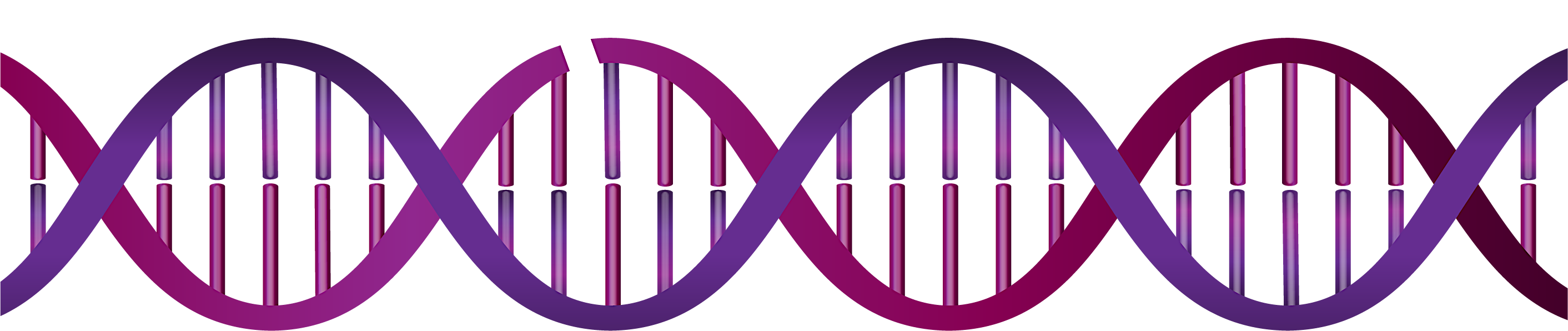 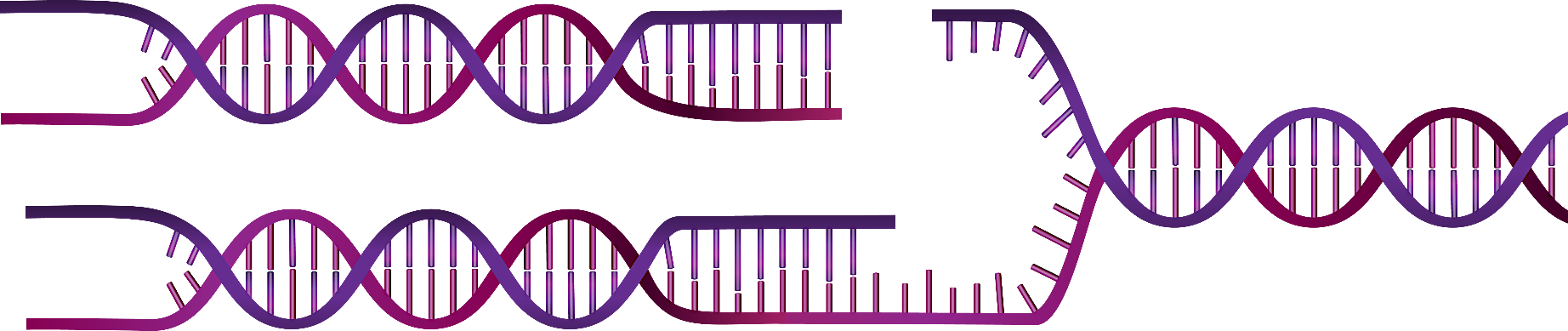 Increase in double-strand breaks in replicating cells
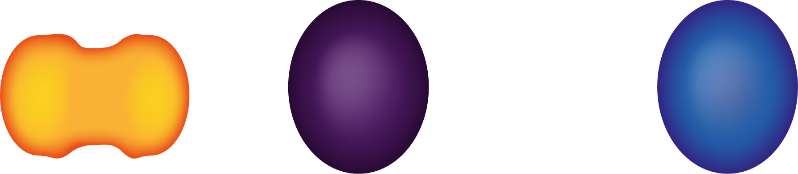 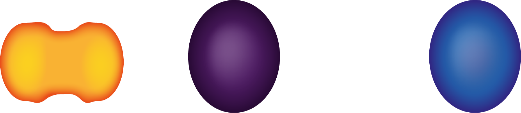 PARP inhibitor
PARP inhibitor
Trapped PARP on single-strand breaks
Double-strand breaks
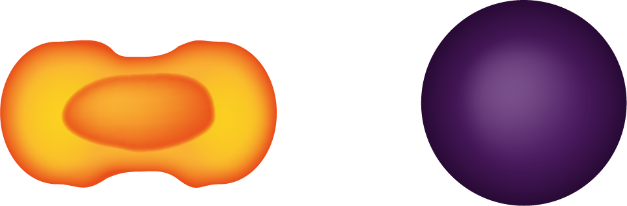 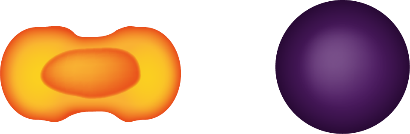 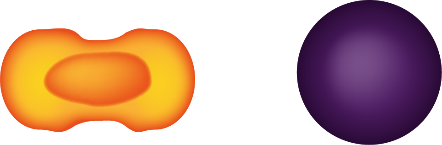 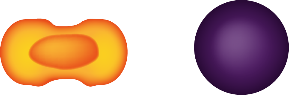 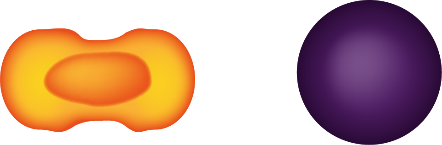 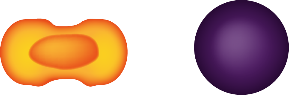 PARP
PARP
HRR, homologous recombination repair.
O’Connor MJ. Mol Cell. 2015.
HRR-deficient cancer cell
Normal cell

✓
Repair of double-strand breaks via the HRR pathway and cell survival
Reliance on error prone pathways leads to DNA damage accumulation and cell death
DNA-Repair Deficiency (DRD) Present in ~ 50% of EOC
A subset of ovarian tumors may exhibit DRD in the absence of BRCA1/2 mutations
OTHER
Some may be DRD positive via upregulation of miRNAs or other mechanisms
DRD
BRCA1 germline mutations 8%
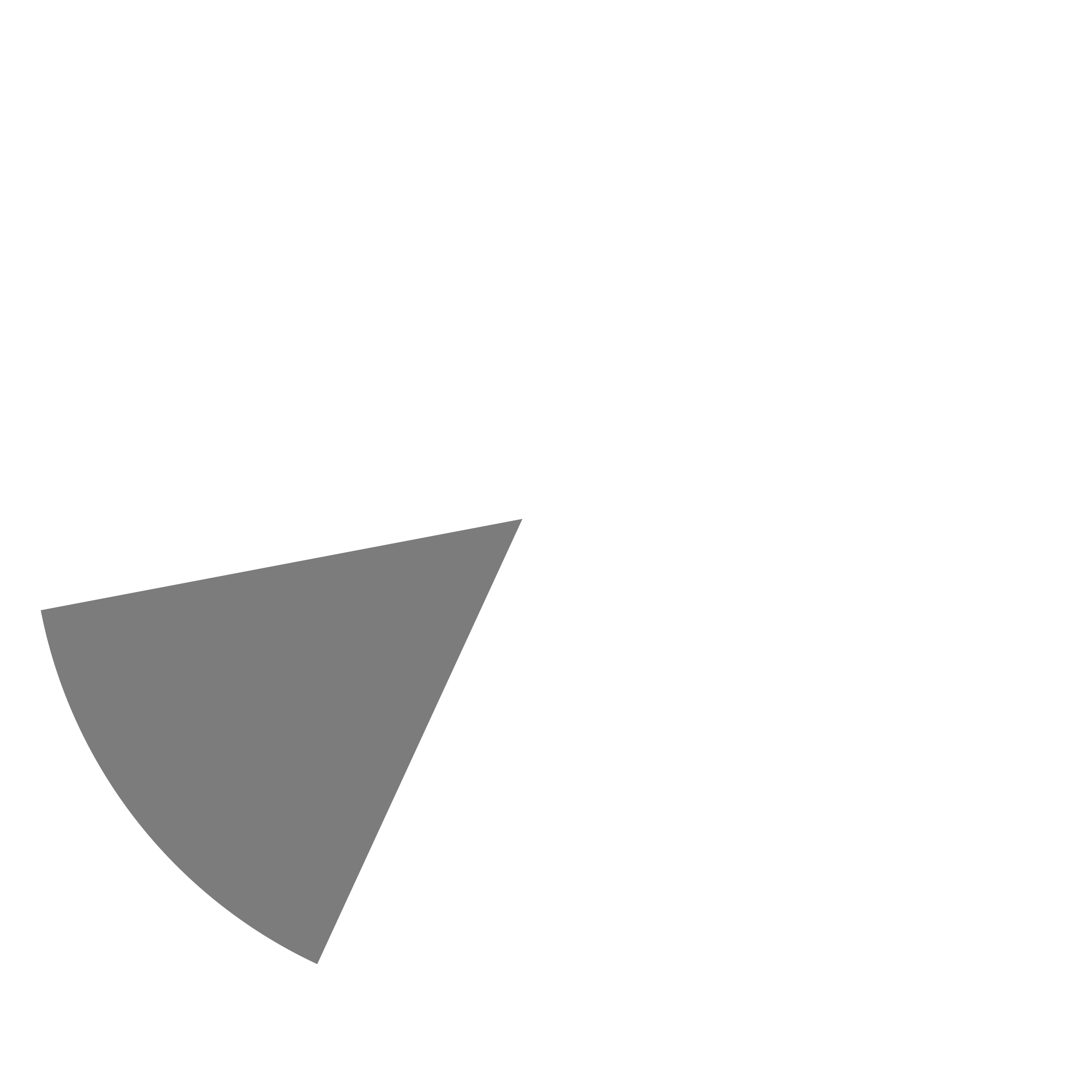 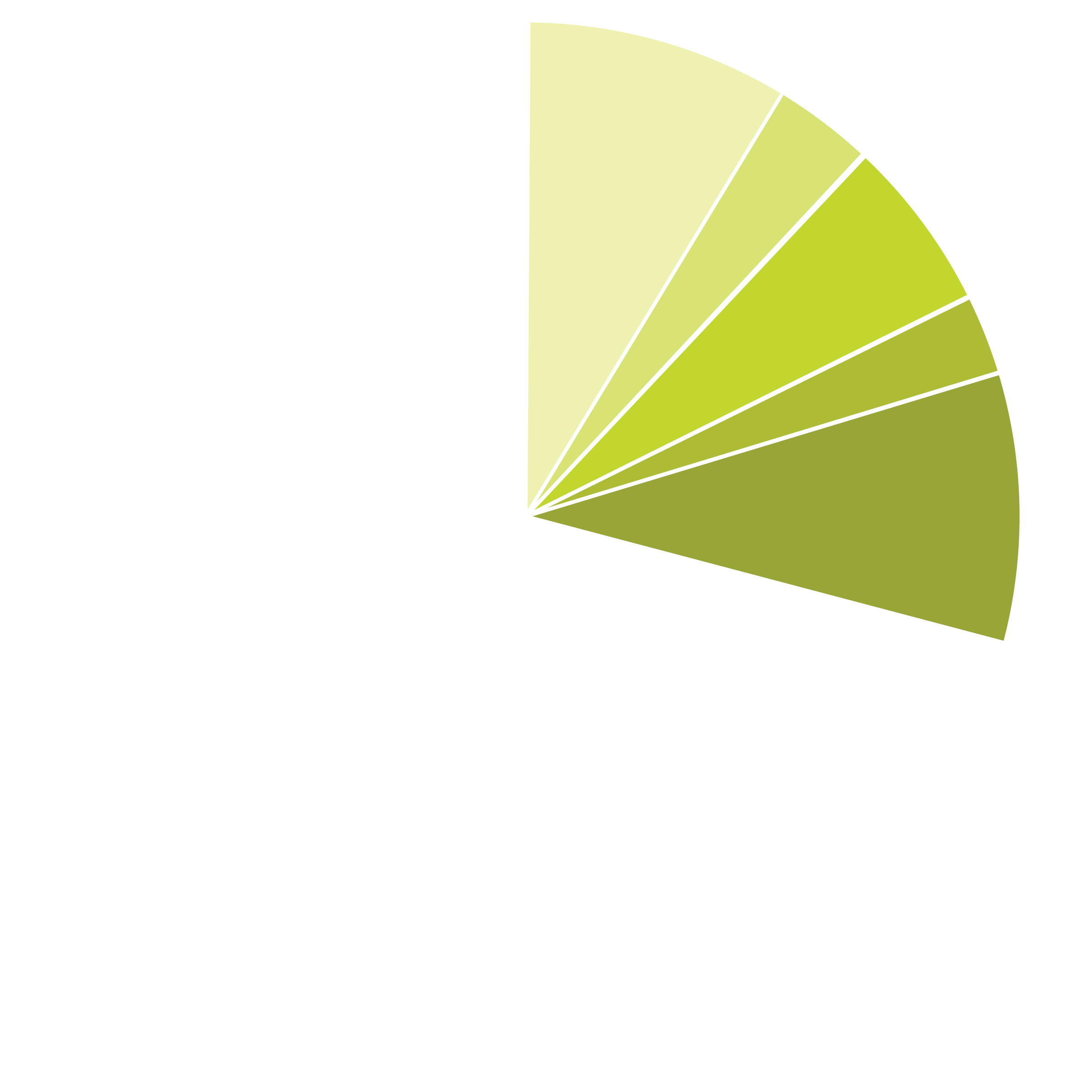 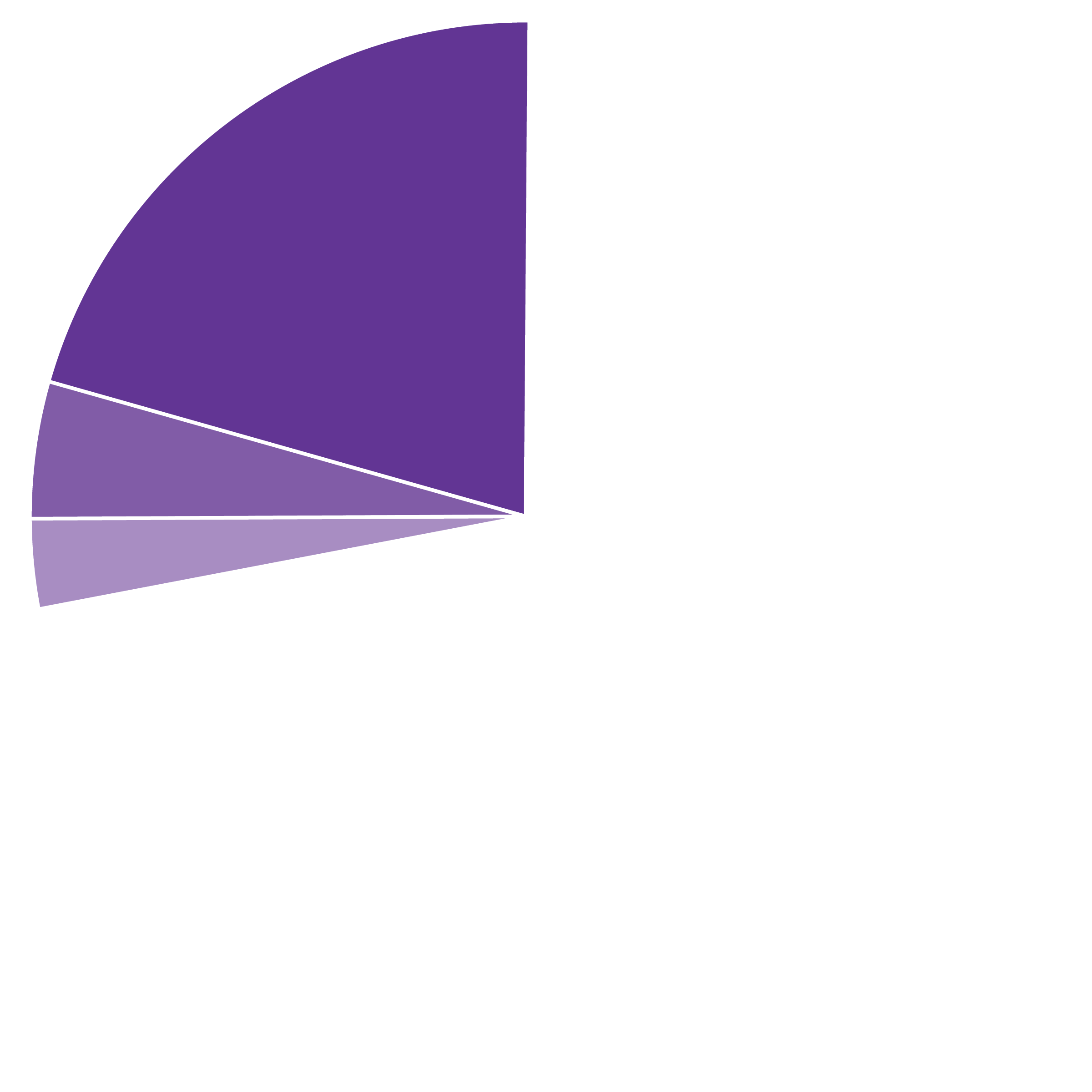 DRD positive may be sensitive to PARP inhibition
BRCA sensitive to PARP inhibition
BRCA1 somatic mutations 3%
Other 21%
BRCA2 germline mutations 6%
BRCA2 somatic mutations 3%
NER mutations 4-8%
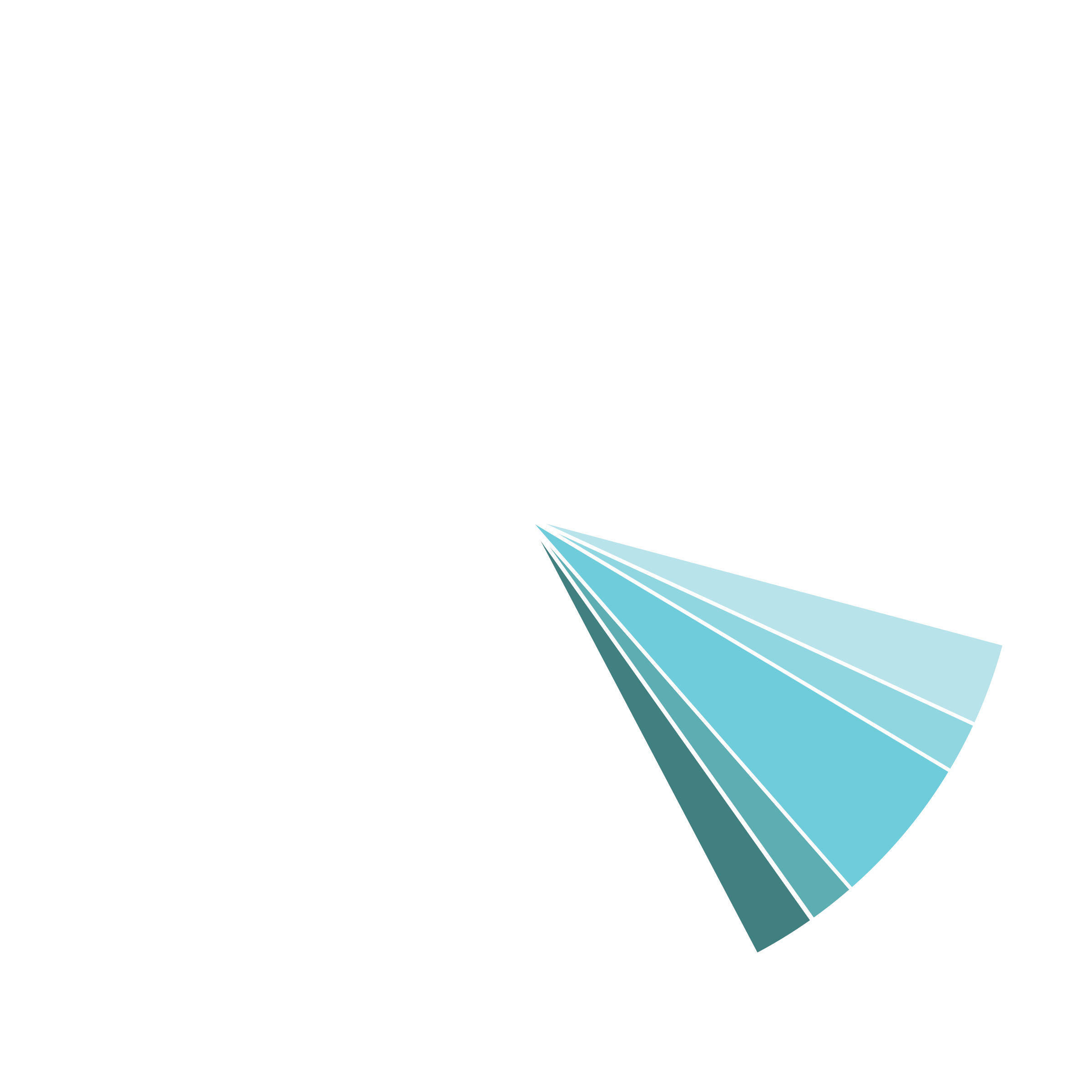 BRCA1 promoter methylation 10%
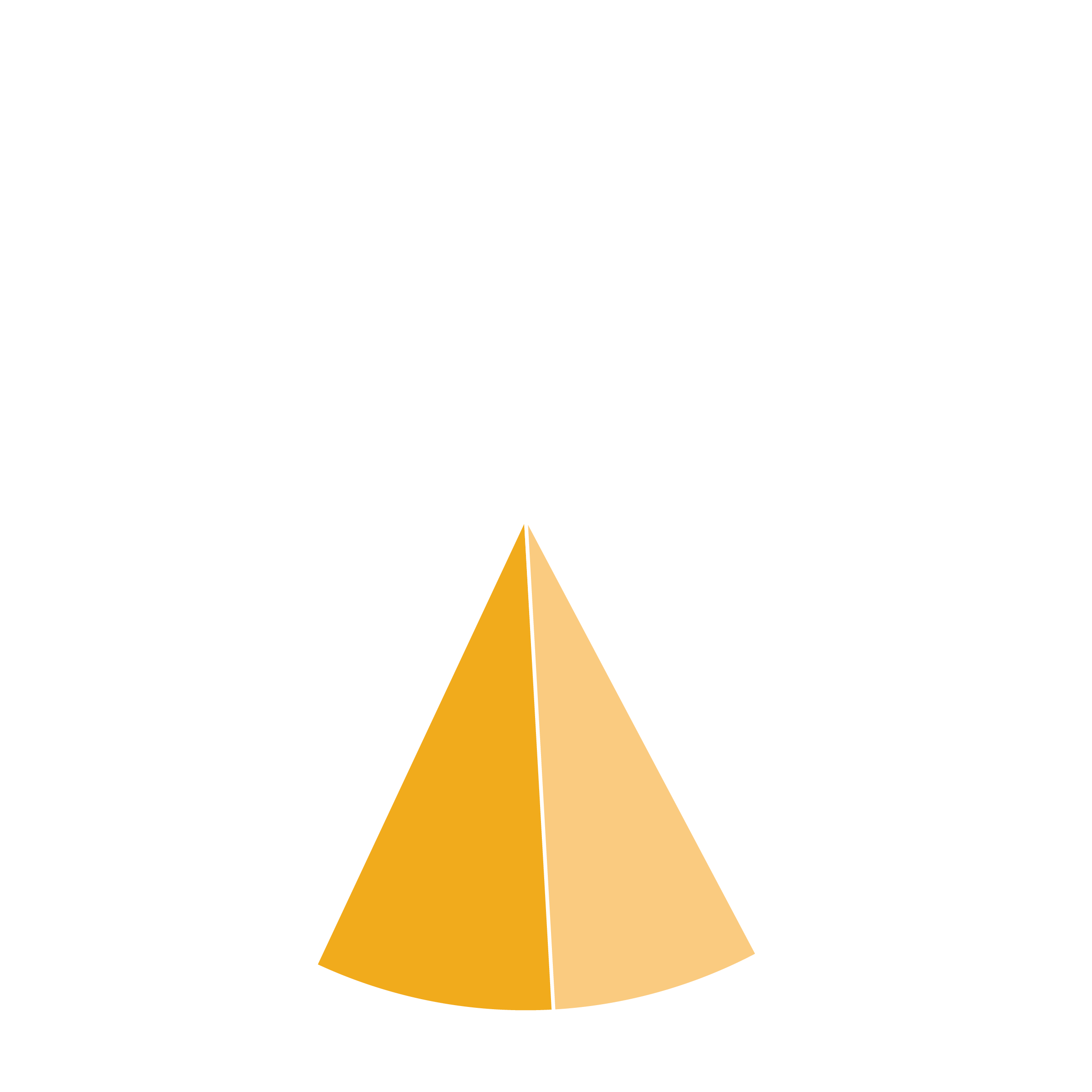 MMR mutations 3%
DRD positive may be sensitive to PARP inhibition
DR PROFICIENT
DRD
CDK12 mutations 3%
Not sensitive to PARP inhibition
RAD51C promoter methylation 2%
FA gene mutations 2%
Cyclin E1 amplification 15%
Core RAD gene mutations 1.5%
HR DNA damage gene mutations 2%
EMSY amplification
6%
PTEN homozygous loss 7%
POSSIBLY DRD
CDK12, cyclin dependent kinase 12; EMSY, BRCA2-interacting transcriptional repressor; FA, Fanconi anemia; MMR, mismatch repair; miRNA, micro messenger ribonucleic acid; NER, nucleotide excision repair; PTEN, phosphatase and tensin homolog.
Konstantinopoulos PA, et al. Cancer Discov. 2015;5:1137-1154.
26
[Speaker Notes: Talking Points
Approximately half of high-grade serous epithelial ovarian cancer have alterations in HR repair genes. Germline BRCA1 and BRCA2 mutations are the most common alterations, and are present in as high as 22.6% of HGSOCs while somatic BRCA1 and BRCA2 mutations have been identified in 6–7% of high grade serous epithelial ovarian cancers. Other DRD pathway alterations include mutations in several FA genes (mainly PALB2, FANCA, FANCI, FANCL and FANCC), in core homologous recombination RAD genes such as RAD50, RAD51, RAD51C and RAD54L, and in DNA damage response genes such as ATM, ATR, CHEK1 and CHEK21
DRD describes the phenotypic traits that some sporadic ovarian tumors share with tumors in BRCA1/2 germline mutation carriers and reflects similar causative molecular abnormalities2
DRD tumors are particularly sensitive to DNA-damaging agents (eg, platinum agents) because of inadequate BRCA-mediated DNA repair mechanisms, such as nucleotide-excision repair and HR2


References
Konstantinopoulos PA, Ceccaldi R, Shapiro GI, D'Andrea AD. Homologous recombination deficiency: exploiting the fundamental vulnerability of ovarian Cancer. Cancer Discov. 2015;5:1137-1154. 
Rigakos G, Razis E. BRCAness: finding the Achilles heel in ovarian cancer. Oncologist. 2012;17:956-962.]
SOLO-1: Study Design
Newly diagnosed, FIGO stage III–IV, high-grade serous or endometrioid ovarian cancer, primary peritoneal cancer and/or fallopian tube cancer
Germline or somatic BRCAm
ECOG performance status 0–1
Cytoreductive surgery
Completed platinum-based chemotherapy
In clinical complete response or partial response
Primary endpoint
Investigator-assessed PFS (modified RECIST 1.1)
Secondary endpoints
PFS using BICR
PFS2
Overall survival
Time from randomisation to first subsequent therapy or death 
Time from randomisation to second subsequent therapy or death
HRQoL (FACT-O TOI score)
Study treatment continued until disease progression
Patients with no evidence of disease at 2 years stopped treatment
Patients with a partial response at 2 years could continue treatment
2:1 randomisation
Stratified by response to platinum-based chemotherapy
Olaparib 300 mg BID(n=260)
Upfront or interval attempt at optimal cytoreductive surgery for stage III disease and either biopsy and/or upfront or interval cytoreductive surgery for stage IV disease. 
BICR=blinded independent central review; BID=twice daily; ECOG=Eastern Cooperative Oncology Group; FACT-O=Functional Assessment of Cancer Therapy – Ovarian Cancer; FIGO=International Federation of Gynecology and Obstetrics; HRQoL=health-related quality of life; PFS=progression-free survival; PFS2=time to second progression or death; RECIST=Response Evaluation Criteria In Solid Tumours; TOI=Trial Outcome Index. 
Moore K et al. Presented at: ESMO annual meeting; 2018.
Placebo(n=131)
Paradigm Shift 2: Olaparib Maintenance (BRCA+)
100
90
80
70
60
Investigator-Assessed
Progression-Free Survival (%)
50
Olaparib
40
30
20
10
Placebo
0
0
3
6
9
12
15
18
21
24
27
30
33
36
39
42
45
48
51
54
57
60
Time from Randomisation (months)
No. at risk
OlaparibPlacebo
260
131
240118
229103
22182
21265
20156
19453
18447
17241
14939
13838
13331
11128
8822
456
365
41
30
00
0
0
00
CI=confidence interval; NR=not reached; HR=hazard ratio; PFS=progression-free survival.
Moore K et al. Presented at: ESMO annual meeting; 2018.
Selecting patients for PARP inhibitor treatment: consideration of somatic BRCA
Maintenance studies
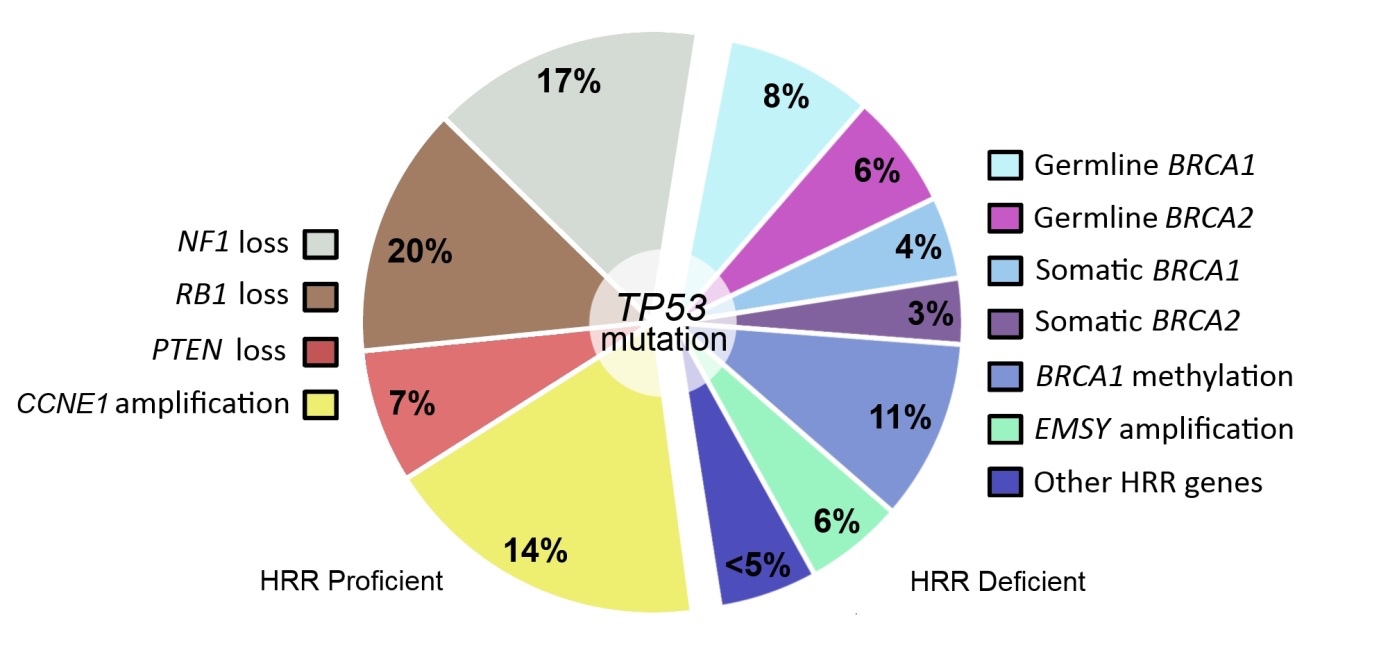 Treatment study
Hollis RL, et al. Cancer Biol Med. 2016; 13:236-247.
If you do not test for somatic BRCA via tumor test you may miss information that can help support treatment decisions and guide benefit/risk profile of treatment
Note: In the absence of head to head data between PARPi efficacy and safety comparisons between PARPi are not to be made or communicated
1. Dougherty BA, et al. Oncotarget. 2017;8(27):43653-43661. 2. Mirza MR, et al. NEJM. 2016; 375:2154-2164. 3. McNeish IA, et al. ASCO 2015. Abs 5508.
These 3 trials may change paradigm yet again for BRCAwt +/- HRD positive (Paradigm Shift 3)
aResidual disease based on stage was not reported. bStage III and IV eligible, but requirements for prior surgery not reported (NR) on clinicaltrials.gov
1. Burger RA, et al. N Engl J Med. 2011;365:2473-2483. 2. Norquist B, et al. Clin Cancer Res. 2018;24(4):777-783. 3. AVASTIN [prescribing information] South San Francisco, CA: Genentech, Inc; 2016. 4. ClinicalTrials.gov. https://clinicaltrials.gov/ct2/show/NCT02470585. Accessed 1 October 2018. 5. Clinicaltrials.gov. NCT02655016. 6. Gonzalez-Martin A, et al. Presented at ASCO Annual Meeting 2016; June 3-7, 2016; Chicago, IL. Abstract TPS5606. 7. Clinicaltrials.gov. NCT02477644
[Speaker Notes: https://clinicaltrials.gov/ct2/show/NCT01844986 (SOLO-1)
https://clinicaltrials.gov/ct2/show/NCT02655016 (PRIMA)
https://clinicaltrials.gov/ct2/show/NCT02477644 (PAOLA-1)
https://clinicaltrials.gov/ct2/show/NCT00262847 (GOG-0218)]
Tissue Test for Homologous Recombination
Testing for Homologous Recombination Deficiency (HRd) and Proficiency (HRp)
Next generation sequencing of DNA from tumor tissue
Provides a score based on algorithmic measurement of 3 tumor factors: 
Loss of heterozygosity (LOH)
Telomeric allelic imbalance (TAI) 
Large-scale state transitions (LST)
Homologous recombination status is determined by the following:
HR-deficient tumors: Tissue test score ≥42 OR a BRCA mutation 
HR-proficient tumors: Tissue test score <42
HR-not-determined
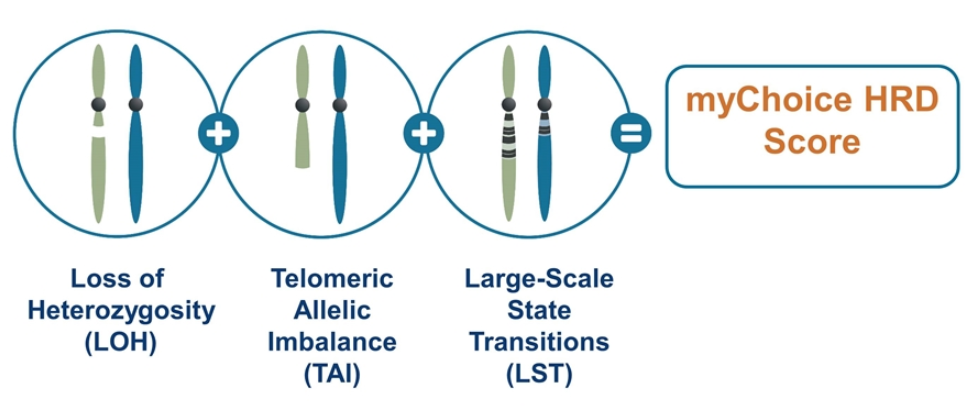 Test
https://myriadmychoice.com/portfolio/ovarian-cancer/mychoice-hrd-ovarian-cancer/#result
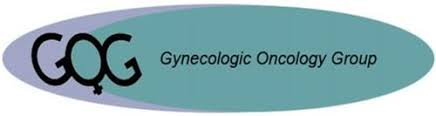 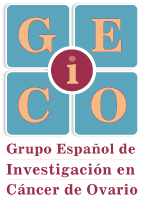 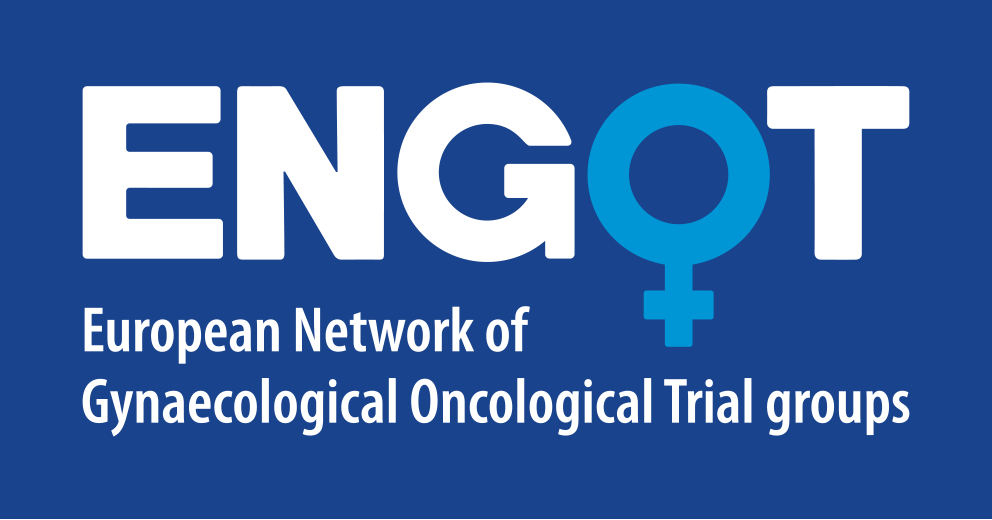 Niraparib Therapy in Patients With Newly Diagnosed Advanced Ovarian Cancer (PRIMA/ENGOT-OV26/GOG-3012)
A. González-Martín,1 B. Pothuri,2 I. Vergote,3 R.D. Christensen,4 W. Graybill,5 M.R. Mirza,6 C. McCormick,7 D. Lorusso,8 P. Hoskins,9 G. Freyer,10 F. Backes,11 K. Baumann,12 A. Redondo,13 R. Moore,14 C. Vulsteke,15 R.E. O'Cearbhaill,16 B. Lund,17 Y. Li,18 D. Gupta,18 B.J. Monk19
1Grupo Español de Investigación en Cáncer de Ovario (GEICO), Medical Oncology Department, Clínica Universidad de Navarra, Madrid, Spain; 2Gynecologic Oncology Group (GOG), Department of Obstetrics/Gynecology, Perlmutter Cancer Center, NYU Langone Cancer Center, New York, NY, USA; 3Belgium and Luxembourg Gynaecological Oncology Group (BGOG), Department of Gynaecology and Obstetrics, Division of Gynaecologic Oncology, University Hospitals Leuven, Leuven Cancer Institute, Leuven, Belgium; 4Nordic Society of Gynaecological Oncology (NSGO), Research Unit of General Practice, Institute of Public Health, University of Southern Denmark, Odense, Denmark; 5 GOG, Gynecologic Oncology, Medical University of South Carolina, Charleston, SC, USA; 6NSGO, Rigshospitalet–Copenhagen University Hospital, Copenhagen, Denmark; 7GOG, Legacy Medical Group Gynecologic Oncology, Portland, OR, USA; 8Multicentre Italian Trials in Ovarian Cancer and Gynecologic Malignancies (MITO), Fondazione IRCCS National Cancer Institute of Milan, Milan, Italy; 9US Oncology Research (USOR), Department of Medical Oncology, BC Cancer – Vancouver, Vancouver, BC, Canada; 10Groupe d'Investigateurs Nationaux pour l'Etude des Cancers Ovariens (GINECO), HCL Cancer Institute Department of Medical Oncology Lyon University, Lyon, France; 11Division of Gynecologic Oncology, Ohio State University, Columbus, OH, USA; 12Arbeitsgemeinschaft Gynäkologische Onkologie (AGO), Department of Gynecology and Obstetrics, Klinikum der Stadt Ludwigshafen, Ludwigshafen, Germany; 13GEICO, Hospital Universitario La Paz-IdiPAZ, Madrid, Spain; 14USOR, Division of Gynecologic Oncology, Wilmot Cancer Institute, Department of Obstetrics and Gynecology, University of Rochester, Rochester, NY, USA; 15BGOG, Department of Medical Oncology and Hematology, AZ Maria Middelares, Gent, and Department of Molecular Imaging, Pathology, Radiotherapy & Oncology, Center for Oncological Research, Antwerp University, Antwerp, Belgium; 16GOG, Gynecologic Medical Oncology, Memorial Sloan Kettering Cancer Center, and Department of Medicine, Weill Cornell Medical College, New York, NY, USA; 17NSGO, Department of Oncology, Aalborg University, Aalborg, Denmark; 18TESARO: A GSK Company, Waltham, MA, USA; 19Arizona Oncology (US Oncology Network), University of Arizona College of Medicine, Phoenix Creighton University School of Medicine at St. Joseph’s Hospital, Phoenix, AZ, US
PRIMA: PFS Benefit in Biomarker Subgroups
HRD
HRD/BRCAwt
HRP
HRD/BRCAmut
100
100
100
HR 0.50 (95% CI: 0.31, 0.83)
HR 0.40 (95% CI: 0.27, 0.62)
HR 0.68 (95% CI: 0.49, 0.94)
90
90
90
80
80
80
70
70
70
Niraparib
Niraparib
60
60
60
PFS, %
50
50
50
Niraparib
40
40
40
Placebo
30
30
30
Placebo
Placebo
20
20
20
10
10
10
Months Since Randomization
Months Since Randomization
0
0
0
0
0
0
2
2
2
4
4
4
6
6
6
8
8
8
10
10
10
12
12
12
14
14
14
16
16
16
18
18
18
20
20
20
22
22
22
24
24
24
26
26
26
28
28
28
Months Since Randomization
Niraparib provided similar clinical benefit in the HRD subgroups (BRCAmut and BRCAwt)
Niraparib provided clinically significant benefit in the HRP subgroup with a 32% risk reduction in progression or death
González-Martín A, et al. ESMO 2019. Abstract LBA1. González-Martín A, et al. N Engl J Med. 2019. [Epub ahead of print].
Cervical and Endometrial Cancers
Pembrolizumab is approved as second-line treatment of metastatic cervical cancer…
a. In all patients
b. In patients with elevated PD-L1 levels
c. In combination with chemotherapy
d. All of the above
e. I don’t know
Which of the following therapies is approved as second-line treatment for metastatic endometrial cancer after first-line chemotherapy?
a. Pembrolizumab monotherapy for patients with MSI-high tumors
b. Pembrolizumab/lenvatinib for patients with MSS tumors
c. Pembrolizumab for all patients
d. All of the above 
e. Only a and b
f. Only b and c
g. Only a and c
h. I don’t know
Paradigm Changes in the Treatment of Gynecologic Cancers
Kathleen Moore, MD
Virginia Kerley Cade Chair in Developmental Therapeutics
Associate Director, Clinical Research
Director, Early Phase Drug Development
Stephenson Cancer Center, Oklahoma City
FDA Accelerated Approval of Pembrolizumab with Lenvatinib for Advanced Endometrial CarcinomaPress Release – September 17, 2019
“The Food and Drug Administration granted accelerated approval to the combination of pembrolizumab plus lenvatinib for the treatment of patients with advanced endometrial carcinoma that is not microsatellite instability high (MSI-H) or mismatch repair deficient (dMMR) and who have disease progression following prior systemic therapy but are not candidates for curative surgery or radiation.
Efficacy was investigated in Study 111/KEYNOTE-146 (NCT02501096), a single-arm, multicenter, open-label, multi-cohort trial that enrolled 108 patients with metastatic endometrial carcinoma that had progressed following at least one prior systemic therapy in any setting.”
https://www.fda.gov/drugs/resources-information-approved-drugs/simultaneous-review-decisions-pembrolizumab-plus-lenvatinib-australia-canada-and-us
Phase II Trial of Lenvatinib/Pembrolizumab: Response and Survival
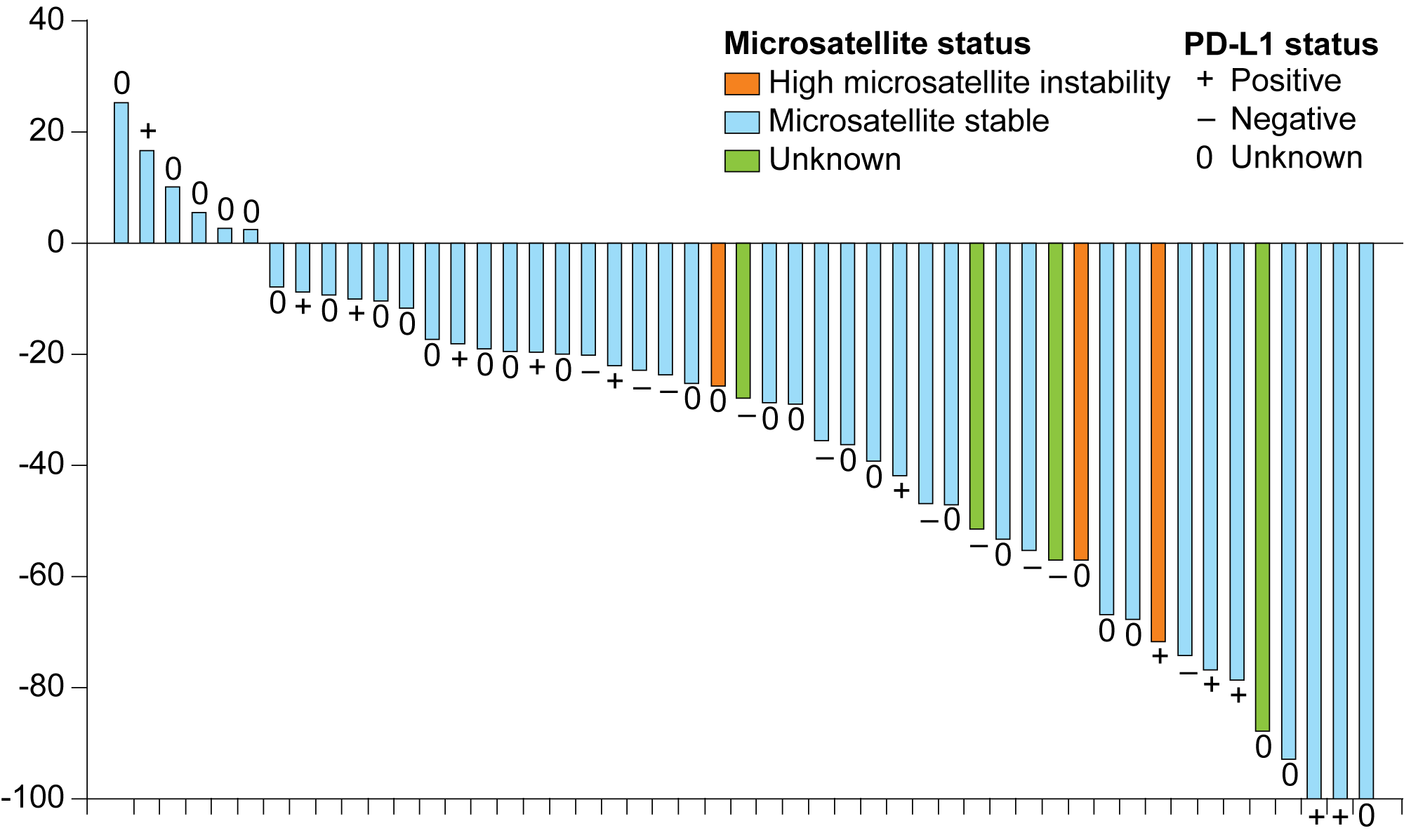 N = 53 patients in interim analysis
Change from baseline (%)
Makker V et al. Lancet Oncol 2019;20(5):711-8. Makker V et al. Proc ESMO 2019; Abstract 994O.
PHAEDRA: Tumor Response with Durvalumab in Advanced Endometrial Cancer According to Mismatch Repair Status
dMMR
pMMR
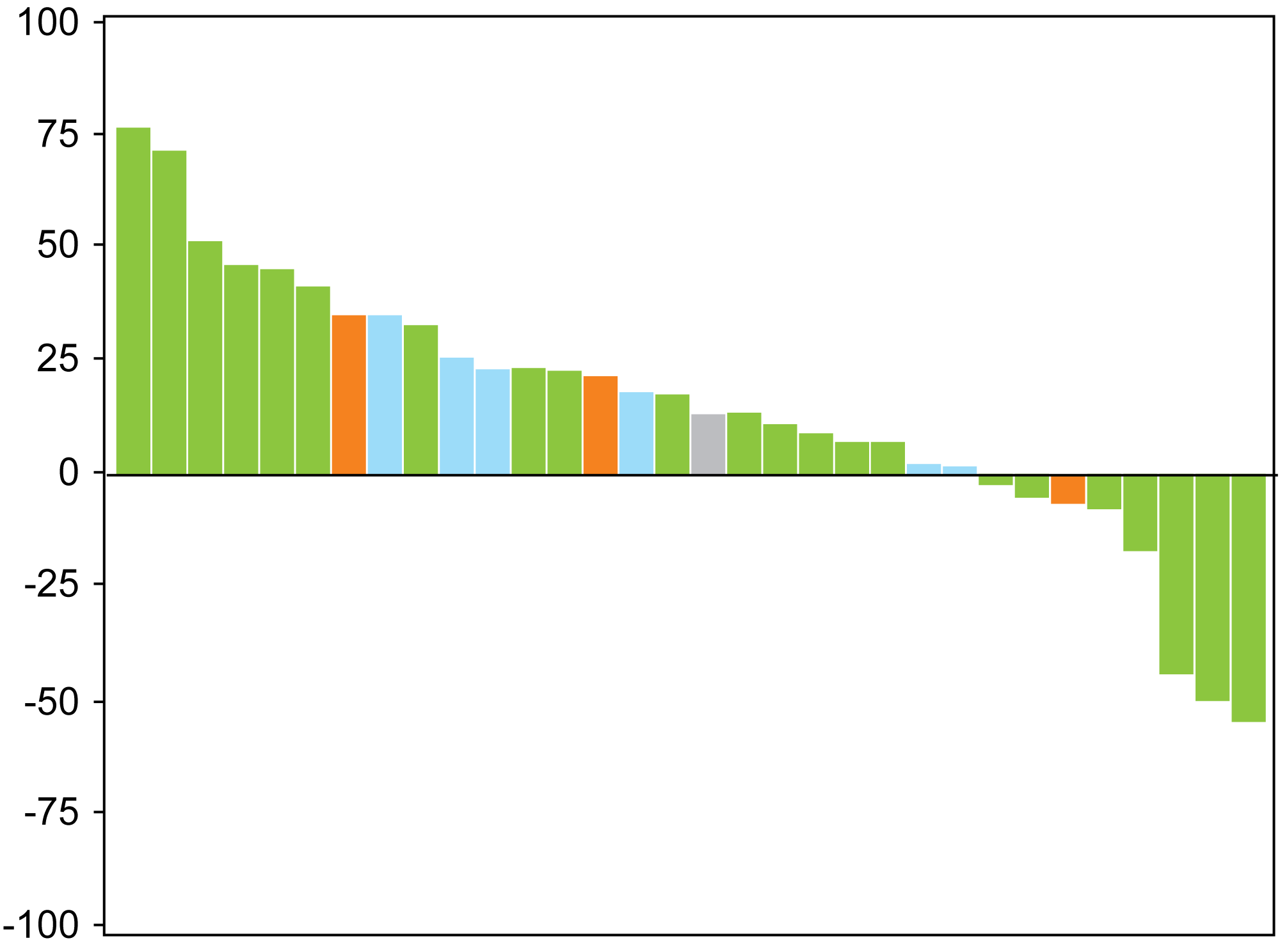 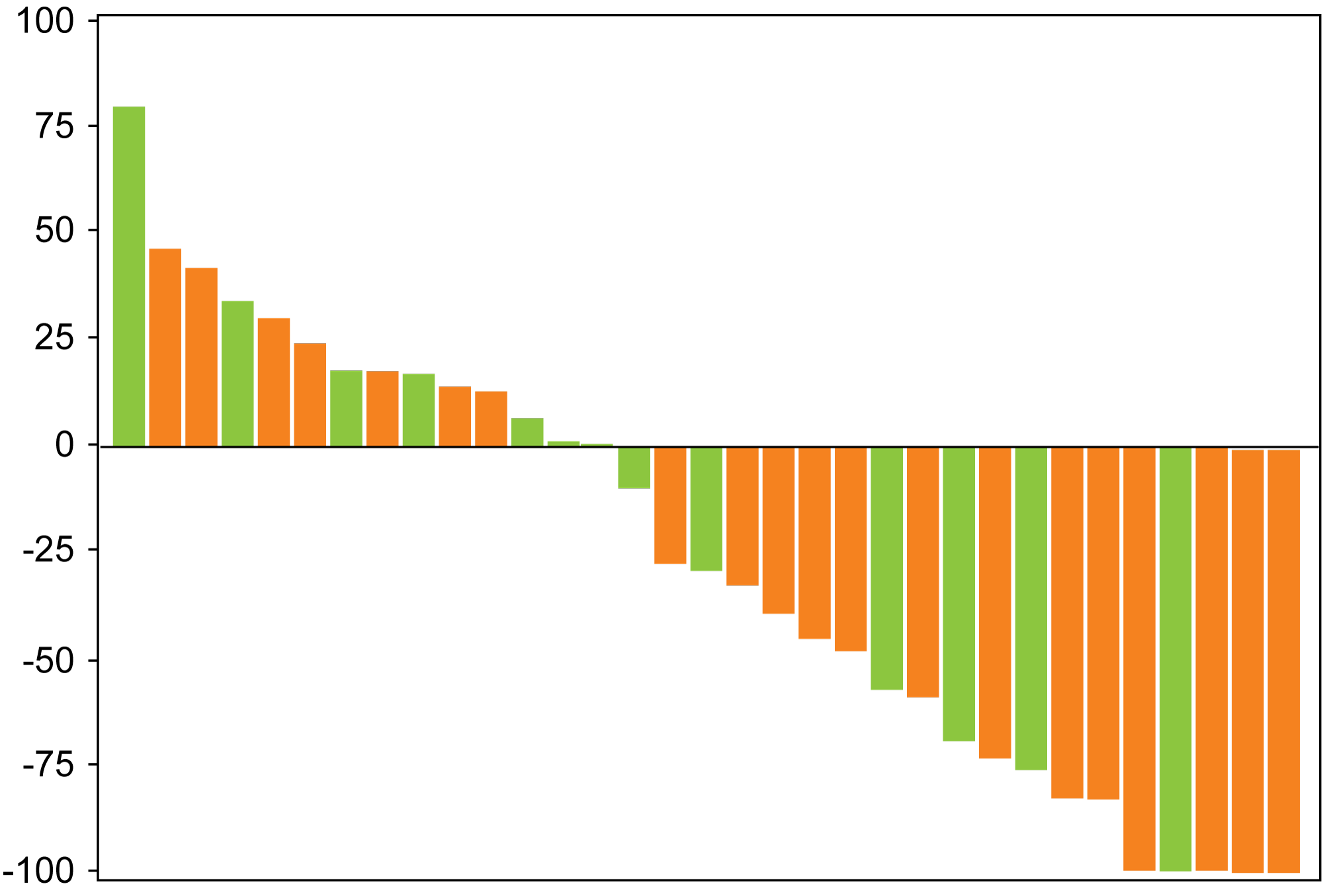 Lines of previous chemotherapy
Lines of previous chemotherapy
0
0
1
1
2
3
Best change from baseline (%)
Change from baseline (%)
OTRR = objective tumor response rate
Antill YC et al. Proc ASCO 2019;Abstract 5501.
R
Phase III Trial of Standard Chemotherapy with or without Pembrolizumab for Stage III or IV or Recurrent Endometrial Cancer
Carboplatin + paclitaxel + placebo
Carboplatin + paclitaxel + pembrolizumab
Primary endpoint: Progression-free survival
www.clinicaltrials.gov (NCT03914612). Accessed October 2019.
R
AtTEnd: A Phase III Trial of Chemotherapy with or without Atezolizumab for Advanced or Recurrent Endometrial Cancer
Atezolizumab + carboplatin + paclitaxel
Carboplatin + paclitaxel + placebo
Primary endpoints
Overall survival
Progression-free survival
www.clinicaltrials.gov (NCT03603184). Accessed October 2019.
GARNET: A Phase I/II Trial of Dostarlimab (TSR-042) for Patients with Recurrent or Advanced MSI-H and MSS Endometrial Cancer
NR = not reported
Grade ≥3 TRAEs: 13 patients (11.8%) 
Most common Grade ≥3 TRAE: increased aspartate aminotransferase (2.7%)
Oaknin A et al. Proc SGO 2019;Abstract 33.
R
RUBY: A Phase III Trial Design
Dostarlimab (TSR-042) + carboplatin/paclitaxel
Placebo + carboplatin/paclitaxel
Primary endpoint: Progression-free survival
www.clinicaltrials.gov;NCT03981796;Accessed September 2019.
FDA Approves Pembrolizumab for Advanced Cervical Cancer with Disease Progression During or After ChemotherapyPress Release – June 12, 2018
“The Food and Drug Administration approved pembrolizumab for patients with recurrent or metastatic cervical cancer with disease progression on or after chemotherapy whose tumors express PD-L1 (CPS ≥1) as determined by an FDA-approved test.
Pembrolizumab was investigated in 98 patients with recurrent or metastatic cervical cancer enrolled in a single cohort of KEYNOTE 158 (NCT02628067), a multicenter, non-randomized, open-label, multi-cohort trial. 
Patients were treated with pembrolizumab intravenously at a dose of 200 mg every 3 weeks until unacceptable toxicity or documented disease progression. 
Among the 98 patients, approval was based on 77 (79%) patients who had tumors that expressed PD-L1 with a CPS ≥1 and who had received at least 1 line of chemotherapy for metastatic disease.”
https://www.fda.gov/drugs/resources-information-approved-drugs/fda-approves-pembrolizumab-advanced-cervical-cancer-disease-progression-during-or-after-chemotherapy
KEYNOTE-158: Pembrolizumab for Pretreated Cervical Cancer — Objective Response
ORR: All pts: 12.2%
        PD-L1+: 14.6%
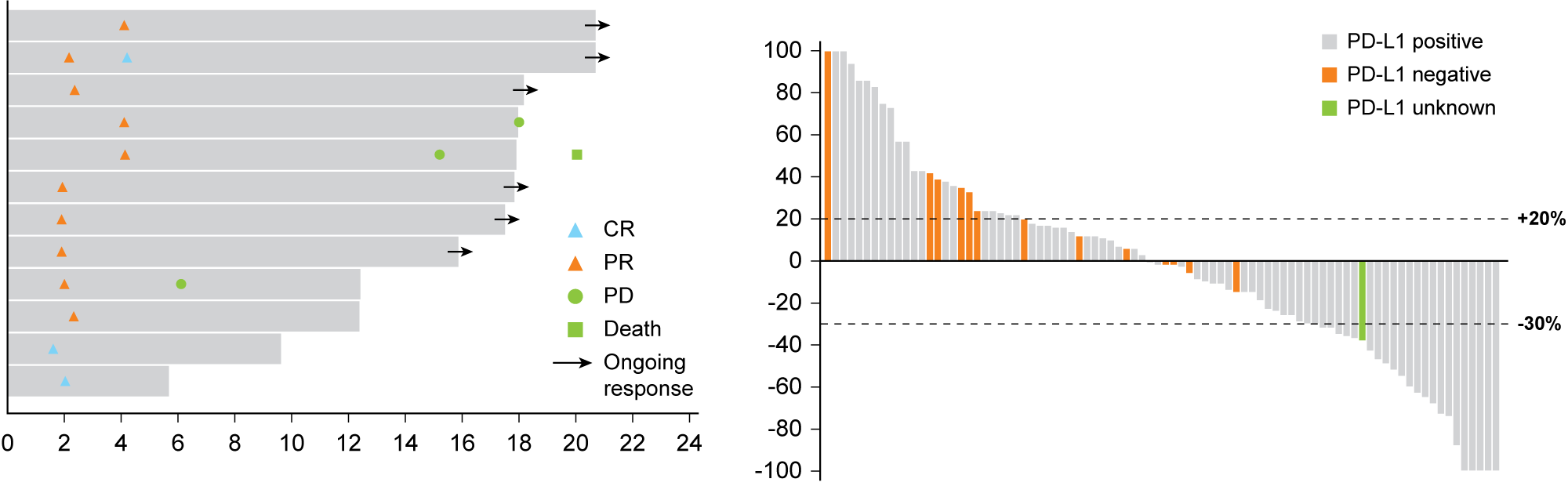 Individual patients treated with pembrolizumab
Change from baseline (%)
Time (months)
Chung HC et al. J Clin Oncol 2019;37(17):1470-8.
Case 3: MSI High Endometrial Cancer
44-year-old woman: Dx with stage IIIc endometrial cancer after irregular bleeding
s/p TAH/BSO, I/24 LN involved, received pelvic RT and brachytherapy followed by  Platinum and Doxorubicin; completed 2005
+ MLH gene mutation (Lynch Syndrome; Paternal transmission)
NED x 4 years 
Recurrent Endometrial Cancer 1st relapse retroperitoneal lymphadenopathy. s/p retroperitoneal lymphadenectomy and 14/16 LN positive. s/p Carbo/Paclitaxelcompleted 2/2009.
DFI 24 months, rising CA 125, PET/CT w/ enlarged aortocaval LN, small left common iliac LN and activity L3,  S/p IMRT 
DFI 24 months, PET/CT revealed adenopathy Rt common iliac region
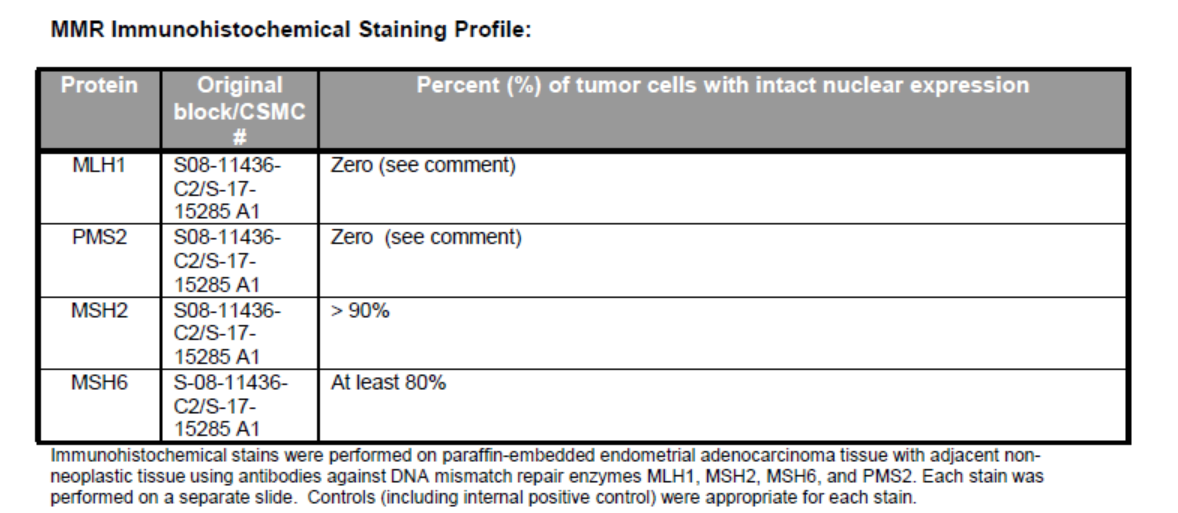 Case 3: 32 cycles of Pembrolizumab
Enrolled on KEYNOTE-158, 7/2016-9/2018
Started Pembrolizumab 200mg IV q 21 days. She chose to stop after 32 cycles due to grade 2-3 colitis  due to hx of diabetes she was not treated with steroids
CA 125 decreased from 633 to 22 after 2 cycles of Pembrolizumab
Complete response on CT after 2 cycles. She remains NED 3 yrs later
Adverse Events: Grade 1 rash, Grade 2 colitis, Grade 2 hyperglycemia; resolved after stopping Pembrolizumab
Today remains disease free, undergoing surveillance for Lynch Syndrome (Colon Cancer screening, Gastric and GI screening, Skin and Breast Cancer screening)
Cascade Testing: two adult children have been tested and screened
Case 3 Adverse Events
Patient with personal history of Type 2 Diabetes managed with oral medication.
After starting pembrolizumab her glucose continued to elevate and by cycle 10 she required insulin.
She started watching her diet and exercising and stopped her insulin. She continued her oral anti-diabetic medication.
Her fasting glucose was maintained between 100-150. Her Hgb A1C is maintained below the goal of < 7 so patient is managing her Type 2 diabetes with only an oral medication. She is feeling well.
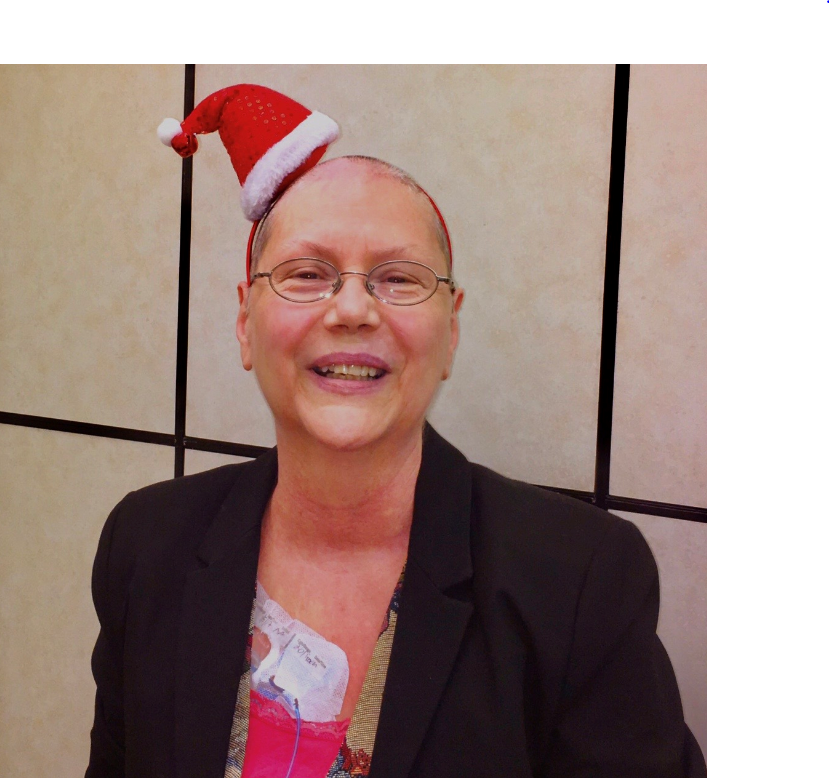 Patient did not want to share photos due to her work in entertainment industry. She also wanted to protect her adult children.
However, she did give permission to share her hairless paclitaxel and carboplatin photo (2009) as she embraced the holiday season.
Special Issues in Oncology Care
Use of alternative or complementary oncology strategies, including medical marijuana